Syndrome délirant
Dr Laaraj Hicham
Service de psychiatrie – CHU AGADIR
PLAN
Introduction
Définition du délire
Les caractéristiques du délire
Diagnostique différentiel
Étiologies
Introduction
Le délire est un trouble du contenu de la pensée caractérisé par la permanence d’idées délirantes.
en rapport avec une réalité propre au patient, réalité différente de la réalité commune
en désaccord avec les faits observés et les croyances habituellement partagées dans un contexte culturel donné.
Définition du délire
Conviction Intime et Inébranlable en une ou des idées qui sont en opposition avec la réalité
Idée délirante= non accessible au raisonnement, à la critique, au bon sens et à la démonstration
NB: Comparaison d’une idée délirante avec une croyance culturelle partagée par la société
Caractéristiques du délire
Début du délire
Installation : aigu (coup de tonnerre dans un ciel serein) ou progressive (propos et comportements bizarres, changement des habitudes, méfiance, irritabilité, repli sur soi)
 Durée : apparition des symptômes > 6 mois = délire chronique
 Épisode inaugural ou récidive
 Facteurs déclenchants ?
échec ou succès, rupture sentimentale, décès d’un proche, stress
Passage du scolaire à l’université.
Contexte de puerpéralité
Changement de vie : déménagement, nouvelle profession, voyage…
Prise médicamenteuse : corticoïdes, amphétaminiques, hormones thyroïdiennes…
Date religieuse, date historique…
Facteur organique : début d’une maladie somatique, fièvre, hyperthyroïdie…
Plusieurs thèmes:
Persécution +++
Conviction d’être en proie à un monde hostile, objet d’agressions, cible d’une surveillance ou d’une conspiration, entraînant généralement une méfiance ou une hostilité;
« on parle et on rit de moi dans mon dos »,
« la DST me surveille avec des caméras », 
« ma mère met du poison dans ma nourriture », 
Influence :
Sentiment qu’a le patient d'être commandé par une force extérieure à sa volonté; non seulement le sujet n'est pas maître de ses actions ou de ses sentiments, mais ils lui sont imposés. Cette thématique est souvent secondaire à des hallucinations intrapsychiques formant le syndrome de l’automatisme mental de G. de CLERAMBAULT.
Référence : impression que ce qui se passe autour du patient le concerne, et que  tout ce qui se passe est destiné contre lui
Mystique ++
en rapport avec les paroles des Ecritures, une mission divine à accomplir, l’existence de forces occultes extérieures.
Religieux ++ 
Être convaincu d’accomplir une mission divine (être un prohète, Mehdi Montadar), être convaincu que le Coran parle de lui; que dieu lui adresse la parole, qu’il lui dicte ses actes,….
Mégalomanie ++
Tendance à la surélévation de soi ; des idées de richesse, de puissance, de notoriété, avoir de multiples projets. 
Filiation +
Conviction délirante d’être issu d’une ascendance illustre, souvent royale, aristocratique, divine, célébrité.
Possession diabolique :
Conviction d’être possédé par le diable, qui le persécute, le pousse à dire ou à faire des choses contraire à la religion. Dans le contexte marocain ce thème n’a pas de valeur sémiologique s’il est le seul thème que présente le sujet.( il s'approche d’une croyance culturelle  partagé par la société)
Damnation :
Exprimée sous formes diverses : manquer à ses devoirs, commettre des fautes, peur de la punition divine, la crainte de l’enfer, vécue comme châtiment des fautes commises
Auto-accusation :
Jugement défavorable sur sa propre personne : idées d’incapacité, d’indignité, de culpabilité, de corruption, de remords, de désespoir, de tromperie. 
Hypochondrie
Conviction de transformations corporelles, de présence d’êtres ou de corps étrangers dans son propre corps (ex : conviction de présence de vers dans le cerveau avec passage à l’acte pour arrêter la souffrance), d’être atteint d’une maladie incurable
Négation d’organes :
Conviction délirante d’absence ou de mort d’un ou plusieurs organes de son propre corps (syndrome de Cotard)
La Revendication :  
délire repose sur la conviction d’un préjudice subi. Le patient est en règle actif, se livre à des démarches administratives/justice
Jalousie :
le délirant jaloux a la conviction erronée que l’être qu’il aime lui en préfère un ou une autre . (fréquent chez les hommes)
Erotomanie :
Illusion délirante d’être aimée, généralement par un personnage jouissant d’un prestige avec lequel le patient n’a que des relations lointaines voire aucune. Thème rencontré dans les délires paranoïaques.(fréq : femmes)
Délire paranoïaque
Délire paranoïde
Délires congruents à l’humeur
Quatre mécanismes :
Mécanisme hallucinatoire:
Psychosensorielle: Auditive+++, Visuelle, Olfactive, Cénesthésiques, Gustatives
Intrapsychiques: le sujet ne perçoit pas les stimuli au niveau des organes de sens mais dans sa propre pensée: voix intérieures, transmission de pensées, paroles et langage intérieurs.
Mécanisme interprétatif:
Faux jugement porté sur une perception exacte
Mécanisme intuititif : 
Idée qui s’impose au sujet comme une évidence, sans  justification 
Mécanisme imaginatif : 
le délire se construit comme une histoire imaginaire
Le degré d’adhésion
Inébranlable : le délire est non accessible au raisonnement ni aux critiques, l’adhésion est totale entrainant parfois celle de l’entourage.

Partielle : le patient critique son propre délire, reconnait la réalité hallucinatoire des voix qu’il entend…
Le degré de systématisation
Correspond à la cohérence et à l enchainement des idées délirantes.
On distingue deux types :
Délire systématisé : ordonné, plausible et compréhensible. Ce sont des idées agencées avec une certaine cohérence et qui peuvent entraîner l'adhésion d'autrui. La thématique est souvent unique et le mécanisme est souvent interprétatif.
Délire non systématisé : mal organisé, incohérent, flou avec un polymorphisme des thèmes et des mécanismes et en l'absence d'enchaînement logique entre eux.
L’extension
On distingue :
Délire en secteur : limité à un aspect de la vie du sujet (ex : vie professionnelle)
Délire en réseau : touchant progressivement tous les aspects de la vie du sujet.
Participation émotionnelle
Elle dépend du degré de conviction et de l’intensité du délire. Plus la participation émotionnelle est grande, plus il faut craindre un passage à l’acte.
Diagnostique différentiel
L’erreur : corrigible, accessible au raisonnement et critique
Mythomanie : falsification de la réalité pratiquée dans l’objectif de séduire et de se faire valoir. (Ex : simuler la folie pour échapper à un crime)
Obsession idéative : idées s’imposant au sujet qui en reconnait le caractère absurde et qui entraine une lutte anxieuse (egodystonie)
Idée fixe : ne s'accompagne pas de critique, ni de lutte anxieuse (egosyntonie). On la rencontre dans le monoïdéisme triste du mélancolique, après un délire onirique…
Étiologies
Troubles aigus (moins de 6 mois) 
Accès psychotique aigu
Psychose puerpérale
Psychose induite
Confusion mentale : délire onirique des alcoliques
Dépression délirante ou mélancolie
Manie délirante
Troubles chroniques (plus de 6 mois) 
Schizophrénie : délire à thèmes et mécanismes multiples, non systématisé, qui est appelé : délire paranoïde
Délires chronique non schizophrénique : 
Paranoïa : mécanisme interprétatif, très systématisé et cohérent, qui est appelé : délire paranoïaque : de revendication, de jalousie, d'érotomanie... 
Psychose hallucinatoire chronique : mécanisme hallucinatoire
Paraphrénie : mécanisme imaginatif
On peut aussi les classé en :
délire systématisé : paranoïa
Délires non systématisés: schizophrénie, PHC, paraphrénie
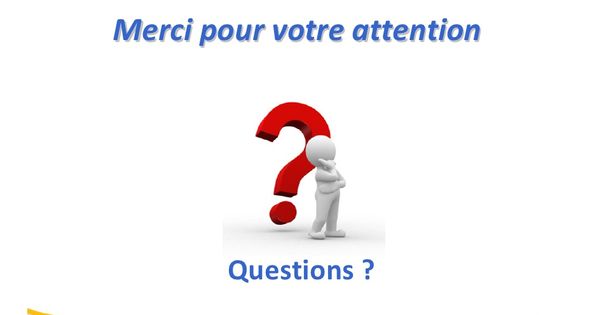